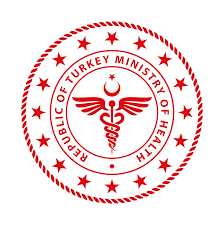 RİSK DEĞERLENDİRME
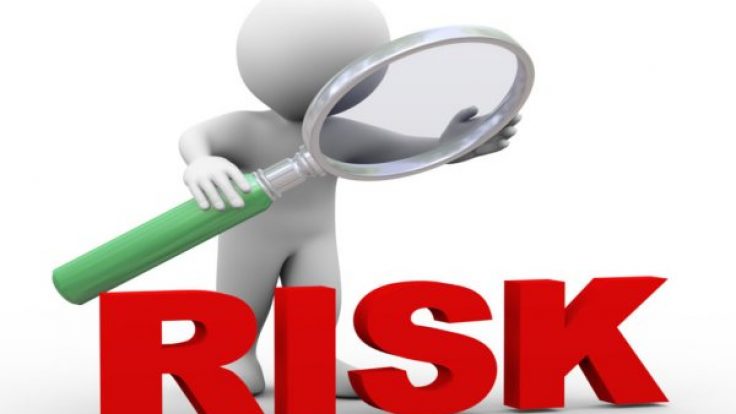 SAĞLIKTA KALİTE STANDARTLARI V6
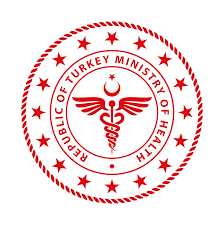 RİSK DEĞERLENDİRME
AMAÇ
Hasta, hasta yakını, ziyaretçi, çalışan, tesis ve çevre güvenliği ilehastanede sunulan hizmetlere ilişkin tanımlanan diğer risklerinönlenmesi veya kaynağında mücadele edilerek en az seviyeyeindirilmesidir. 
6331 Sayılı İş Sağlığı ve Güvenliği Kanununa göre risk değerlendirmesi kanuni bir zorunluluktur.
SAĞLIKTA KALİTE STANDARTLARI V6
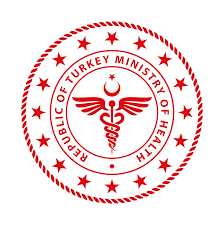 RİSK DEĞERLENDİRME
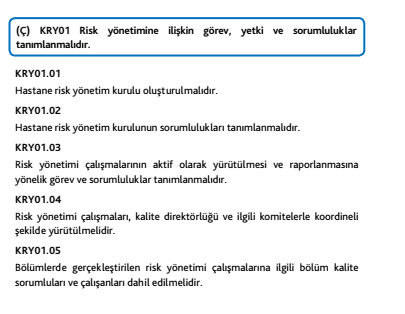 SAĞLIKTA KALİTE STANDARTLARI V6
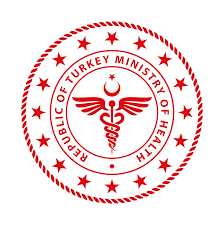 RİSK DEĞERLENDİRME
Risk Yönetim Kurulu
Mesul Müdür
İşyeri Hekimi
İş Güvenliği Uzmanı
Kalite Yönetim Direktörü
Çalışan Temsilcisi
Hemşirelik Hizm. Dir.
İdari Yönetici
Hasta , Çalışan ve Tesis Güvenliği Komite Başkanları
……
SAĞLIKTA KALİTE STANDARTLARI V6
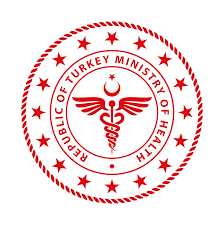 RİSK DEĞERLENDİRME
Kurul Sorumlulukları
mesul müdür/başhekim kurulun başkanıdır. Bu kurul 6 ayda bir toplanmakta olup,   bu kurulun sorumlulukları;
Risk yönetimine yönelik politika, strateji ve ana hedeflerin belirlenmesi,
Risk yönetim süreçlerinin gözden geçirilmesi ,
Yönetimsel düzeyde etkin ve koordineli bir çalışma ve karar alma ortamı oluşturulması,
İyileştirme sağlanamayan alan ve süreçlerin gözden geçirilmesi olarak  belirlenmiştir.
……………………………
SAĞLIKTA KALİTE STANDARTLARI V6
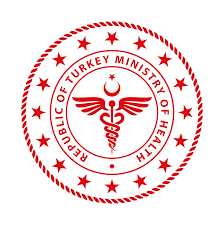 RİSK DEĞERLENDİRME
Risk yönetimi çalışmalarında ; (Sorumlulukların belirlenmesi)
Yapılan risk değerlendirme çalışmalarının belirlenen standart ve/veya yasal mevzuat ile ilgili gerekli bilgileri içerek biçiminde dokümantasyonundan kalite bölümü,
Çalışan güvenliği ile ilgili risklerin belirlenmesi, önlemlerin tespit ve uygulanması ile ilgili hususlardan iş güvenliği uzmanı ile işyeri hekimi,
Hasta güvenliği ile ilgili risklerin belirlenmesi, önlemlerin tespit ve uygulanması ile ilgili hususlardan başhemşire ve mesul müdür,
İdari, mali, teknik, çevre güvenliği,  finansal  ve paydaşlarla iletişim ile  ilgili risklerin belirlenmesi, önlemlerin tespit ve uygulanması ile ilgili hususlardan genel müdür ve hastane müdürü , 
Risk yönetim kurulunun düzenli toplanması ve görevini yapmasından mesul müdür/başhekim sorumludur.
……
SAĞLIKTA KALİTE STANDARTLARI V6
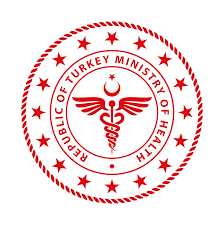 RİSK DEĞERLENDİRME
Tespit edilen riskler muhakkak ilgili komitelerde görüşülmeli
Yapılan iyileştirmeler, durum değerlendirmeleri 
Komite toplantı tutanaklarında atıflar yapılmalı
Risk değerlendirmesinde bölüm sorumlularının görüşleri alınmalı ayrıca muhakkak bölüm risk  değerlendirmesinde imzaları olmalı
Personelin görüşleri;
Anketler
Görüş ve öneri formları
…. İle yapılabilir.
SAĞLIKTA KALİTE STANDARTLARI V6
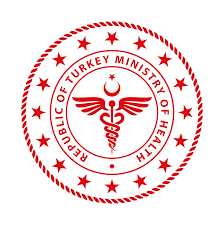 RİSK DEĞERLENDİRME
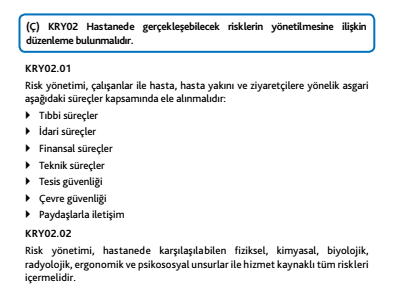 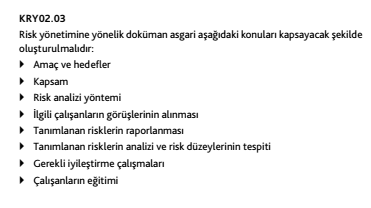 SAĞLIKTA KALİTE STANDARTLARI V6
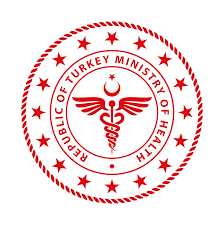 RİSK DEĞERLENDİRME
Tıbbi süreçler
Hasta güvenliği ile ilgili süreçler denilebilir;
Düşmeler
İlaç güvenliği
Cerrahi güvenlik
Kimlik doğrulama
 Bölüm bazında (Doğumhane, yoğun bakım işleyişi gibi)
…………
SAĞLIKTA KALİTE STANDARTLARI V6
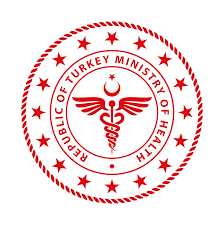 RİSK DEĞERLENDİRME
Finansal  süreçler
SGK ödemeleri
Tasarruf önlemleri
Malzemelerin fiyatlarının artması
Maaş zamları
……..
SAĞLIKTA KALİTE STANDARTLARI V6
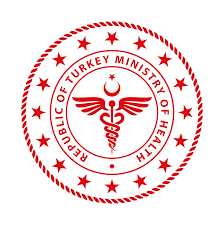 RİSK DEĞERLENDİRME
İdari süreçler
Ruhsat işlemleri
Kadro işlemleri
Görevlendirmeler
Eğitimler
…………..
SAĞLIKTA KALİTE STANDARTLARI V6
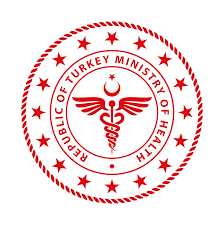 RİSK DEĞERLENDİRME
Teknik Süreçler
Cihaz arızaları
Bakımlar
Kalibrasyonlar
Cihazların Eskimesi
Havalandırma sistemleri
UPS
Elektrik panoları
Alt yapı ile ilgili sorunlar
…….
SAĞLIKTA KALİTE STANDARTLARI V6
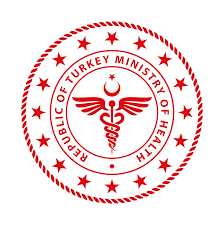 RİSK DEĞERLENDİRME
Çevre Güvenliği
Atık Yönetimi
Tehlikeli maddeler
Baca gazı ölçümleri
Atık su
Çevre izni
…..
SAĞLIKTA KALİTE STANDARTLARI V6
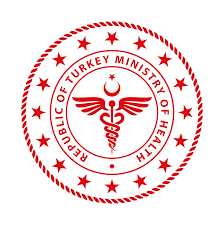 RİSK DEĞERLENDİRME
Paydaşlar
Hastalar
Sağlık Bakanlığı/Müdürlüğü
Çevre Bakanlığı/Çevre Müdürlüğü
TAEK
Tedarikçiler
Hizmet Alınan firmalar
Çalışanlar
……………
SAĞLIKTA KALİTE STANDARTLARI V6
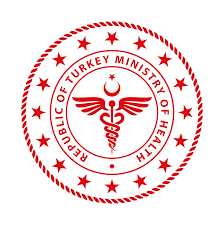 RİSK DEĞERLENDİRME
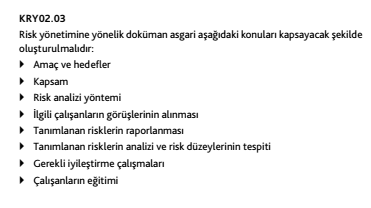 PROSEDÜRDE BU BAŞLIKLAR OLMALI
SAĞLIKTA KALİTE STANDARTLARI V6
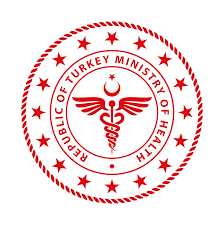 RİSK DEĞERLENDİRME
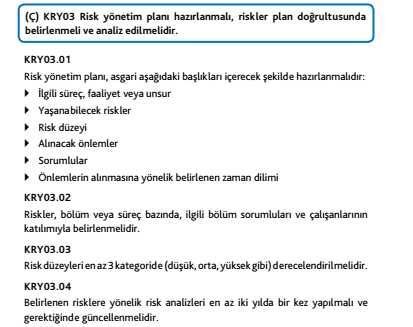 SAĞLIKTA KALİTE STANDARTLARI V6
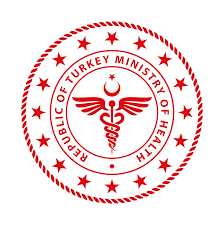 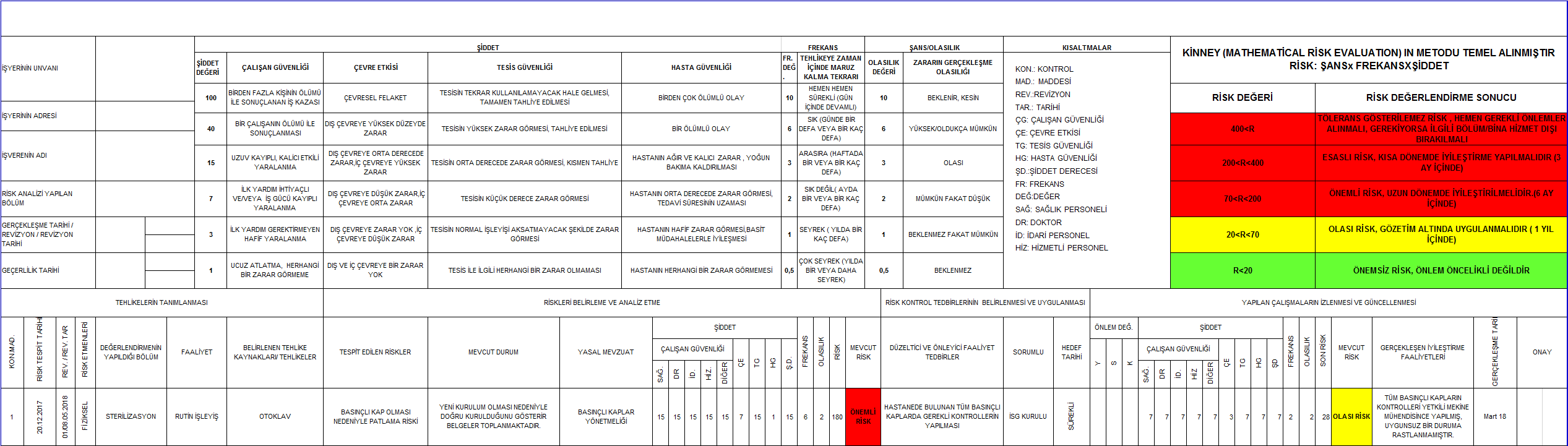 RİSK DEĞERLENDİRME
RİSK DÜZEYLERİ
OLMASI GEREKEN BİLGİLER
SAĞLIKTA KALİTE STANDARTLARI V6
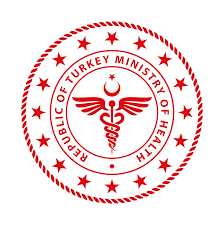 RİSK DEĞERLENDİRME
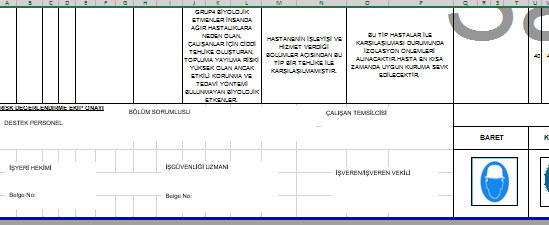 İLGİLİ KİŞİLER, SORUMLULAR VB.
SAĞLIKTA KALİTE STANDARTLARI V6
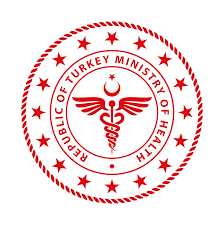 RİSK DEĞERLENDİRME
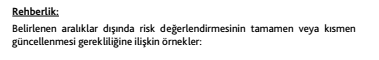 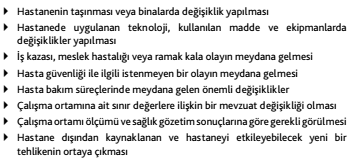 Yukarıdaki durumlarda ilgili madde güncellenmelidir.
Düşme ile ilgili bir olay yaşandı ise o bölümde düşme riski yeniden değerlendirilmelidir.
Hastanenin BT cihazı değişti, Radyoloji risk değerlendirmesinde güncelleme
………
SAĞLIKTA KALİTE STANDARTLARI V6
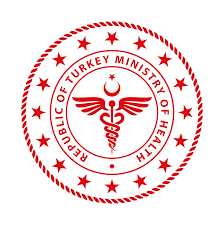 RİSK DEĞERLENDİRME
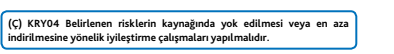 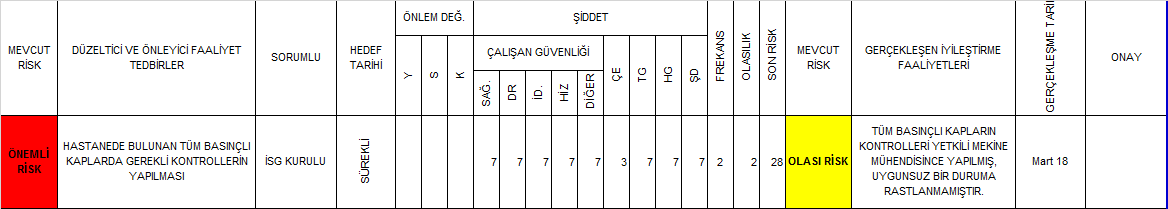 Tespit edilen orta ve yüksek riskler ile ilgili tamamlanma tarihi olmalı ve süreç izlenmesi yapılan iyileştirmeler kayıt altına alınmalıdır.
SAĞLIKTA KALİTE STANDARTLARI V6
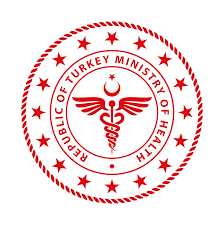 RİSK DEĞERLENDİRME
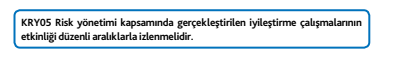 Yukarıdaki durumlarda ilgili madde güncellenmelidir.
Düşme ile ilgili bir olay yaşandı ise o bölümde düşme riski yeniden değerlendirilmelidir.
Hastanenin BT cihazı değişti, Radyoloji risk değerlendirmesinde güncelleme
………
SAĞLIKTA KALİTE STANDARTLARI V6
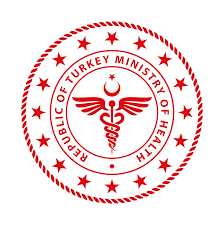 RİSK DEĞERLENDİRME
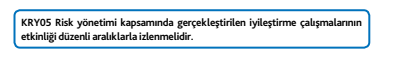 Prosedürde ve planda gerekli atıflar yapılmalıdır. 
Prosedürde gerçekleşen iyileştirmeler 3 ay sonra etkinlik değerlendirmesi yapılır biçimde olabilir.
Risk değerlendirme planında Etkinlik değerlendirme tarihi, değerlendirme  ve sonuç bölümleri eklenebilir.
SAĞLIKTA KALİTE STANDARTLARI V6
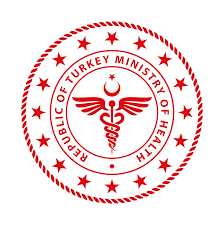 RİSK DEĞERLENDİRME
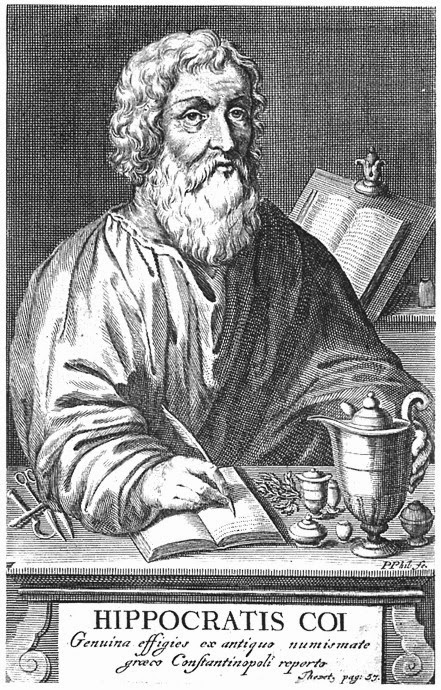 PRİMUM  NON NOCERE
ÖNCE ZARAR VERME

Teşekkürler
SAĞLIKTA KALİTE STANDARTLARI V6